Zootechnia, 2-5 Φεβρουάριου 2017
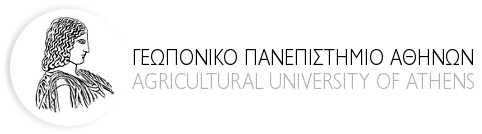 Εναλλακτικό πρόγραμμα κατάρτισης κτηνοτροφών «Ομάδες Συζήτησης: Η βιωματική μάθηση στο Στάβλο»
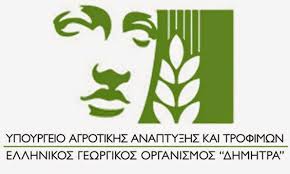 Ελένη Ζαρόκωστα, Επιστημονική συνεργάτης 
Υποψήφια Διδάκτορας ΓΠΑ
Ομάδες Συζήτησης: Η βιωματική μάθηση στο Στάβλο 
Θεωρητική προσέγγιση
Μοντέλα μεταφοράς γνώσης
Βασικές αρχές εφαρμογής 
βιωματικής μάθησης στα αγροτικά συστήματα
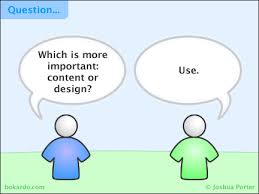 Εναλλακτικό πρόγραμμα κατάρτισης κτηνοτροφών
Οργάνωση - Δομή προγράμματος
Αξιολόγηση του προγράμματος
Διαδικασίες πρόσκτησης της γνώσης στα αγροτικά συστήματα
Πηγή 				           Manning, 2013
[Speaker Notes: Μέχρι σχετικά πρόσφατα  οι διαδικασίες μεταφοράς / πρόσκτησης γνώσης στα αγροτικά συστήματα  εξελίσσονταν στη βάση ενός διπόλου που αποτελούνταν από αυτόν αναζητά γνώση (τον συμβουλευόμενο) και του παρόχου, του συμβούλου). Τρία μοντέλα έχουν αναπτυχθεί στη βάση αυτή : το γραμμικό μοντέλο με μονή ροή της γνώσης , το μοντέλο που περιλαμβάνει την ανατροφοδότηση του παρόχου  και το συνεργατικό, στο οποίο η σχέση του συμβούλου και του συμβουλευμένου είναι ισότιμη.  Ωστόσο, πιο πρόσφατες απόψεις δίνουν έμφαση στο μοντέλο της από κοινού πρόσκτησης της γνώσης που υπερβαίνει την λογική αυτού του διπόλου και δομείται στην λογική της παραγωγής της γνώσης στο πλαίσιο μιας ομάδας ή ενός ευρύτερου δικτύου συμμετεχόντων  στο οποίο κανένας δεν μπορεί να θεωρηθεί ότι κατέχει το πλεονέκτημα της γνώσης.]
Πως  μαθαίνουμε;
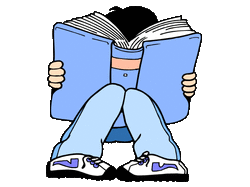 10% από αυτά που
20% από ότι

30% από ότι 		και

50% από ότι          και

70% από ότι

90% από ότι κάνουμε
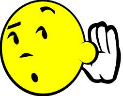 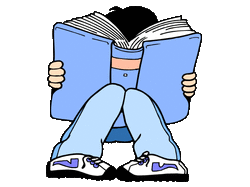 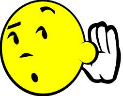 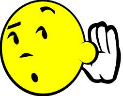 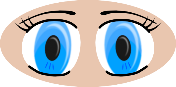 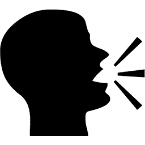 [Speaker Notes: Αυτή η  εξέλιξη των θεωριών μεταφοράς γνώσης  αναπτύσσεται παράλληλα με την κατανόηση του τρόπου με τον οποίο μαθαίνουμε, Βλέπετε στη διαφάνεια και είναι γενικά αποδεκτό ότι  …… Καθώς αναλαμβάνουμε ολοένα πιο ενεργό ρόλο στη δημιουργία των βιωμάτων μας, το μαθησιακό αποτέλεσμα βελτιώνεται. 
Το πρόγραμμα «Ομάδες Συζήτησης: Η βιωματική μάθηση στο Στάβλο »  βασίζεται ακριβώς  στις εμπειρίες και τη γνώση που μεταφέρεται μεταξύ ομότιμων που αλληλοεπιδρούν στο πλαίσιο μιας ομάδας.]
Πρόγραμμα κατάρτισης «Ομάδες Συζήτησης: Η βιωματική μάθηση στο Στάβλο»
Βασίζεται στις αρχές της βιωματικής μάθησης (learning by doing)
Discussion Groups (DGs) 
Farmer Field Schools (FFSs),
η εκπαίδευση ενηλίκων βελτιστοποιείται όταν ο εκπαιδευόμενος αναλαμβάνει ο ίδιος τον έλεγχο της μαθησιακής διαδικασίας και ο εκπαιδευτής το ρόλο του διευκολυντή . 

Υλοποιείται στη βάση τακτικών συναντήσεων της ομάδας των κτηνοτρόφων στις μονάδες τους,  που επαναλαμβάνονται στη διάρκεια του έτους
5 Βασικές αρχές
Η μάθηση προάγεται μέσω της διερεύνησης του νοήματος των γεγονότων. Οι συμμετέχοντες θέτουν την ατζέντα. 
Η μάθηση ως συνέπεια της εμπειρίας. Τα άτομα καθίστανται υπεύθυνα αναλαμβάνοντας ευθύνες.
Μέσα από συνεργατικές διαδικασίες τα άτομα αναπτύσσουν καλύτερη αίσθηση της αξίας τους.
Η μάθηση νοείται ως εξελικτική διαδικασία που χαρακτηρίζεται από 
ελεύθερη και ανοιχτή επικοινωνία, 
αντιπαράθεση, αποδοχή, σεβασμό και 
δικαίωμα διολίσθησης σε λάθη.
Τα άτομα  βιώνουν την πραγματικότητα μοναδικά. Η επίγνωση του τρόπου αντιμετώπισης των προβλημάτων, επανακαθορίζει τον τρόπο μάθησης και δράσης. 
Pretty (1995)
[Speaker Notes: 5 βασικές αρχές δομούν την βιωματική μάθησή στα αγροτικά συστήματα…]
Σύγκριση
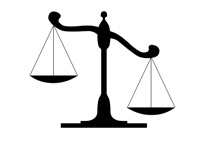 Ομάδες Συζήτησης:
διευκόλυνση της διαδικασίας της μάθησης που εξελίσσεται μεταξύ των μελών της ομάδας
στην έμφαση στις διαδικασίες τοπικής καινοτομίας

Κυρίαρχη πρακτική των Γεωργικών Εφαρμογών 
διδασκαλία 
μεταφορά και διάχυση νέων τεχνολογικών
[Speaker Notes: Η διαφορά των μεθοδολογιών αυτών  που βασίζεται στη βιωματική μάθηση σε σχέση με την κυρίαρχη πρακτική των Γεωργικών Εφαρμογών (ΓΕ) έγκειται στη διευκόλυνση της διαδικασίας της μάθησης που εξελίσσεται μεταξύ των μελών της ομάδας αντί της διδασκαλίας και στην έμφαση που δίνεται στις διαδικασίες τοπικής καινοτομίας παρά στη μεταφορά και διάχυση νέων τεχνολογικών.]
Πλεονεκτήματα των DGs και FFSs
Απόκτηση γνώσεων, κατανόηση σε βάθος 
Καλύτερος προγραμματισμός εργασιών
Αποτελεσματικότερη διαχείριση του κοπαδιού, 
Μεγαλύτερο κέρδος στην αγορά (Lapple et al.)
Δόμηση ατομικής και ομαδικής ικανότητας για ανάληψη δράσεων
Εδραίωση συνεργασιών μεταξύ αγροτών και επιστημόνων στο πλαίσιο ομάδων συμμετοχικής μάθησης και ενεργούς έρευνας 
Ενδυνάμωση της ηγεσίας και των οργανώσεις των αγροτών (Brawn et al. 2006).
Εκπαιδευτικοί σκοποί-στόχοι προγράμματος κατάρτισης
Αντιμετώπιση των συγκεκριμένων  αναγκών των συμμετεχόντων
Η προσέγγιση σύνθετων προβλημάτων που:
 προϋποθέτουν αλλαγή νοοτροπιών, στάσεων και συμπεριφορών
απαιτούν αλληλεπίδραση και συνεργασία μεταξύ των αγροτών και μεταξύ αυτών και των δομών για την αγροτική ανάπτυξη.
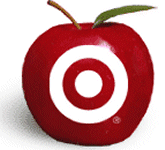 Πιλοτικό  πρόγραμμα κατάρτισης κτηνοτροφώνΔομή προγράμματος
α. 6 ημέρες τυπικής κατάρτισης
β. 7-12 εκπαιδευτικές συναντήσεις στο στάβλο
γ. 3-7 συναντήσεις ανατροφοδότησης
δ. 2-3 εκπαιδευτικές επισκέψεις 
ε. Αξιολόγηση
Τυπική κατάρτιση
6 ημέρες στην αρχή ή το τέλος του προγράμματος

Αντικείμενο:
Κοινή Αγροτική Πολιτική -Χρηματοδότηση επενδύσεων
Συνεταιρισμοί, Ομάδες Παραγωγών, ΚΟΙΝΣΕΠ
Φορολογικές- ασφαλιστικές υποχρεώσεις, αρχές οικονομικής διαχείρισης(τήρηση βιβλίων, ασφάλιση ΕΛΓΑ)
Χρήση Η/Υ και εφαρμογών στην εκμετάλλευση
Υγιεινή και ασφάλεια της εργασίας
Εμπορία και προώθηση προϊόντων
7-12 Εκπαιδευτικές συναντήσεις στο στάβλο
Πως λειτουργεί η ομάδα;
Ξεκίνημα:
Συνάντηση-Δημιουργία ομάδων / προγράμματος συναντήσεων 
	Ομάδες από  8-12 άτομα. 
		
Πριν τη συνάντηση :
 Ορίζονται τα θέματα προς συζήτηση. 
Ενημερώνεται  η ομάδα- τα μέλη προτείνουν θέματα

Στην συνάντηση:

Ξενάγηση στο στάβλο -Συζήτηση
Ανακεφαλαίωση της συζήτησης- Ερωτηματολόγιο

Μετά τη συνάντηση:
Καταγραφή και αναστοχασμός
Ο ρόλος του διευκολυντή στην ομάδα
Βοηθά τα μέλη της ομάδας να θέσουν στόχους και να αποφασίσουν τον τρόπο που θα τους επιτύχουν.

Κάνει ερωτήσεις :
 Τι συμβαίνει;
Τι θέλουμε να συμβεί;
Πως θα πετύχουμε αυτό που θέλουμε;
Ενθαρρύνει την έκφραση γνώμης
Διευκολύνει τη συζήτηση 
Συνδέει την ομάδα με πηγές γνώσης και πληροφόρησης  (υπηρεσίες, πανεπιστήμια, αγορά)
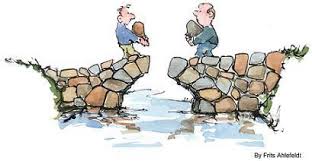 [Speaker Notes: Ο ρόλος του εκπαιδευτή στην ομάδα  : Να βοηθήσει τα μέλη της ομάδας να θέσουν στόχους και να αποφασίσουν με ποιόν τρόπο θα τους επιτύχουν.
Με ποιόν τρόπο ;]
3-7 συναντήσεις ανατροφοδότησης
Αποσκοπούν στην αντιστοίχιση των αναγκών της ομάδας  με γνώσεις. 

Συμμετέχουν ειδικοί επιστήμονες, εκπαιδευτές πανεπιστημιακοί, ερευνητές, αλλά και καινοτόμοι κτηνοτρόφοι ως καλά παραδείγματα
Διεξάγονται σε κλειστό ή ανοιχτό χώρο
2-3 Εκπαιδευτικές Επισκέψεις
Που και Πότε; 
    Συνεννόηση
πρότυπες γεωργικές επιχειρήσεις
σε υπηρεσίες του ΥΠΑΑΤ, 
σε ερευνητικά κέντρα, 
ομάδες παραγωγών, συνεταιρισμούς κλπ. 

Τι περιλαμβάνουν;
ενημέρωση αλλά και μαθησιακή διαδικασία (διάλεξη, επίδειξη κτλ.)
Αξιολόγηση
Πριν την έναρξη του προγράμματος 
Διερεύνηση εκπαιδευτικών αναγκών με ερωτηματολόγια
 
Μετά από κάθε συνάντηση
Συμπλήρωση ερωτηματολογίου

Μετά την ολοκλήρωση του προγράμματος

Αξιολόγηση του προγράμματος από τους καταρτιζόμενους, 
Αυτό-αξιολόγηση των καταρτιζόμενων και 
Έκθεση των δράσεων και των αποτελεσμάτων του προγράμματος
[Speaker Notes: Το πρόγραμμα περιλαμβάνει αξιολογήσεις σε διάφορα στάδια:
Πριν την έναρξη του προγράμματος 
Διερεύνηση των εκπαιδευτικών αναγκών των καταρτιζόμενων με ερωτηματολόγια
 
Μετά από κάθε συνάντηση
Συμπλήρωση ερωτηματολογίου
Μετά την ολοκλήρωση του προγράμματος
Αξιολόγηση του προγράμματος από τους καταρτιζόμενους, 
Αυτό-αξιολόγηση των καταρτιζόμενων και 
Υποβολή έκθεσης των δράσεων και των αποτελεσμάτων του προγράμματος]
Αγροτική Εκπαίδευση
«Η εκπαίδευση των αγροτών μπορεί να επιτευχθεί με δύο τρόπους: 
μαθαίνοντας στους αγρότες τη λύση των προβλημάτων 
ή
μαθαίνοντάς τους τη διαδικασία επίλυσης των προβλημάτων»
						Anne Van den Βan
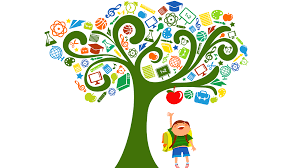 Ευχαριστώ
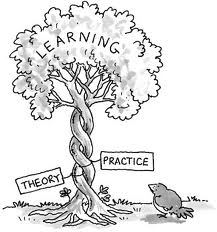 για την προσοχή σας